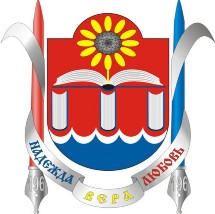 Из опыта работы МБОУ СОШ № 196 в качестве площадки конкурса по ранней профориентации среди детей дошкольного и младшего школьного возраста с ограниченными возможностями здоровья и инвалидностью«Абилимпикс.Дети5+»
Стасюк Кристина Романовна, 
зам.директора по ВР МБОУ СОШ № 196,
куратор площадки Абилимпикс.Дети5+
Конкурс по ранней профориентации среди детей дошкольного и младшего школьного возраста с ограниченными возможностями здоровья и инвалидностью«Абилимпикс.Дети5+»
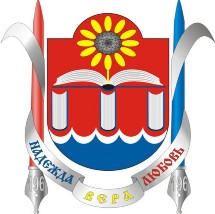 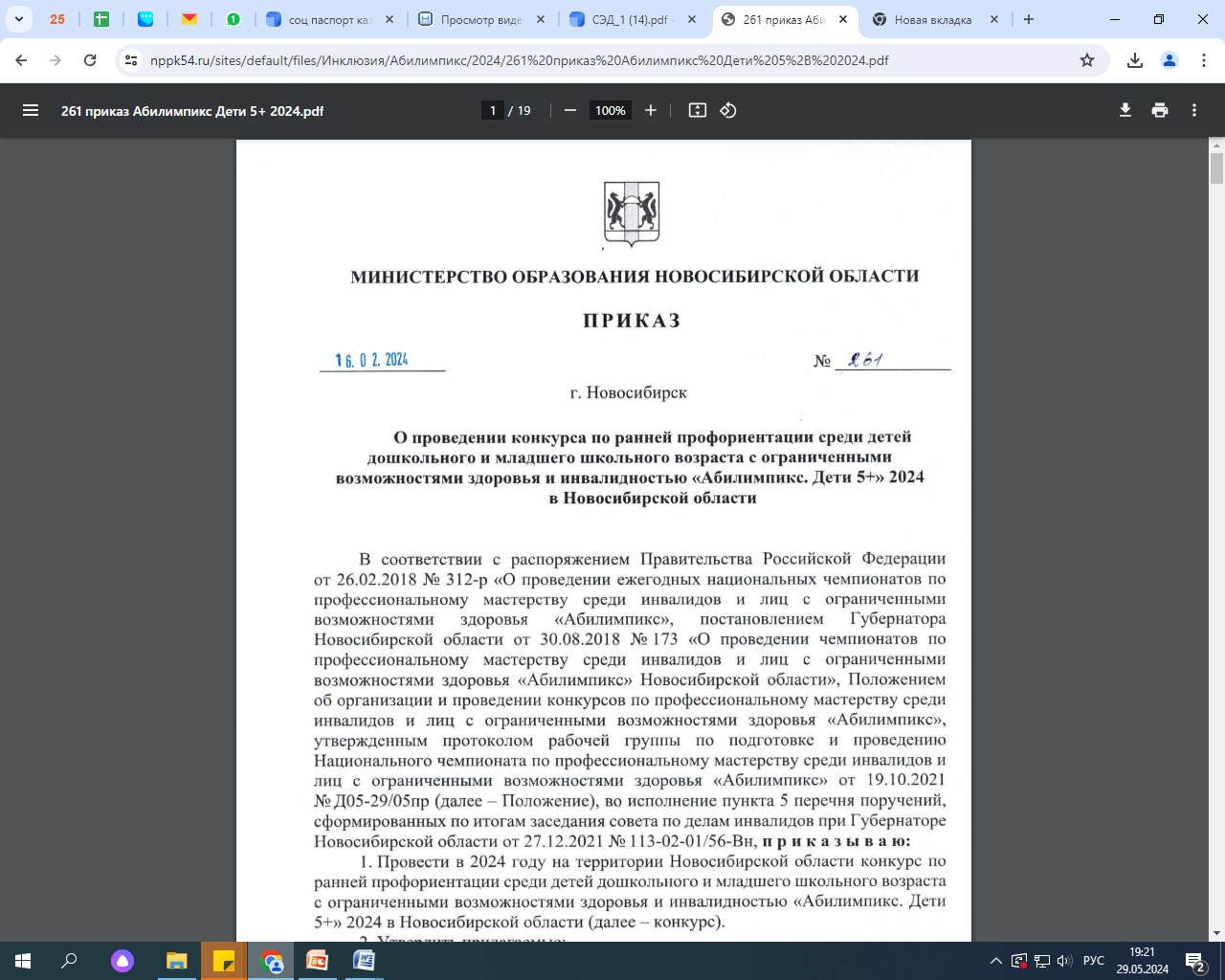 Цель проекта: расширение представления детей дошкольного и младшего школьного возраста с ОВЗ и инвалидностью о профессиях, формирования положительного эмоционального отношения к миру профессий, предоставления ему возможности использовать свои силы в доступных видах деятельности.
МБОУ СОШ № 196 –площадка конкурса «Абилимпикс.Дети5+»
МБОУ СОШ № 196
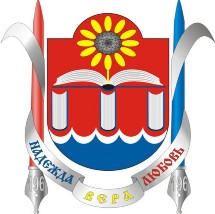 Кировский район г.Новосибирска;
3,5 га территории школы;
2 здания:
блок А – дошкольное отделение (5 групп), 1-4 классы, 
блок Б – 5-11 классы;
2023/2024 уч.год
2750 обучающихся, в том числе 155 воспитанников дошкольного отделения;
90 классов.
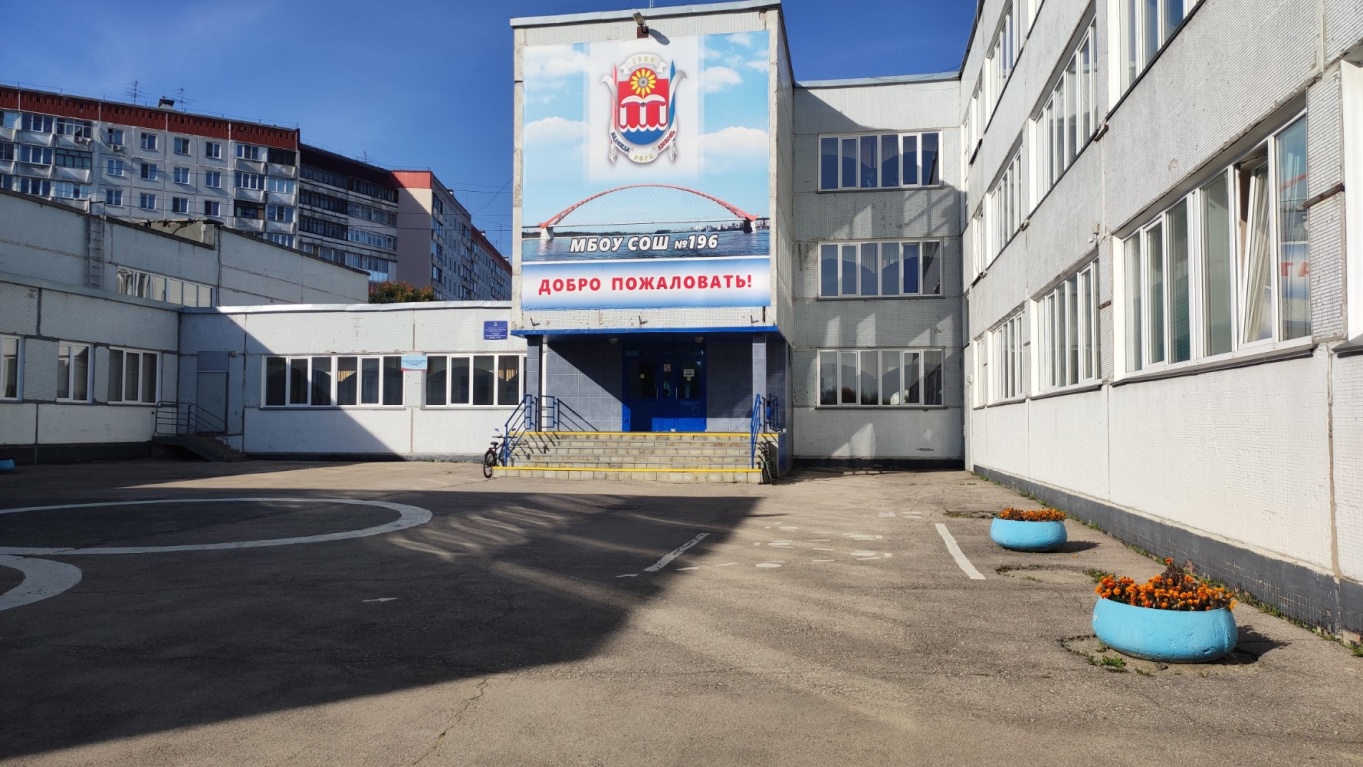 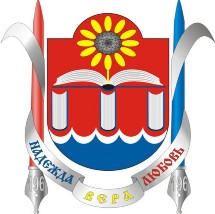 Сравнительный анализ социального паспорта школы за 3 года
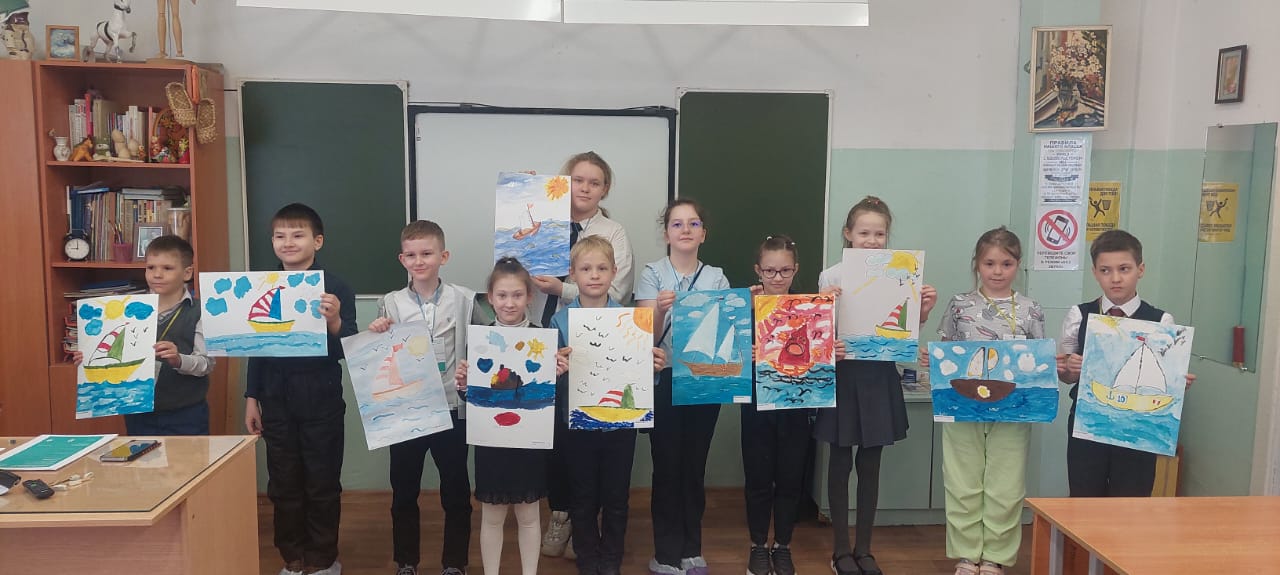 1 этап работы
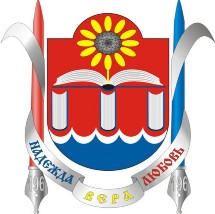 Оформление заявки на участие в Конкурсе в качестве площадки;
Определение компетенций;
Назначение экспертов и подготовка конкурсного задания по каждой компетенции;
Оформление заявок участников Конкурса.
2 этап работы
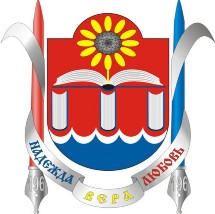 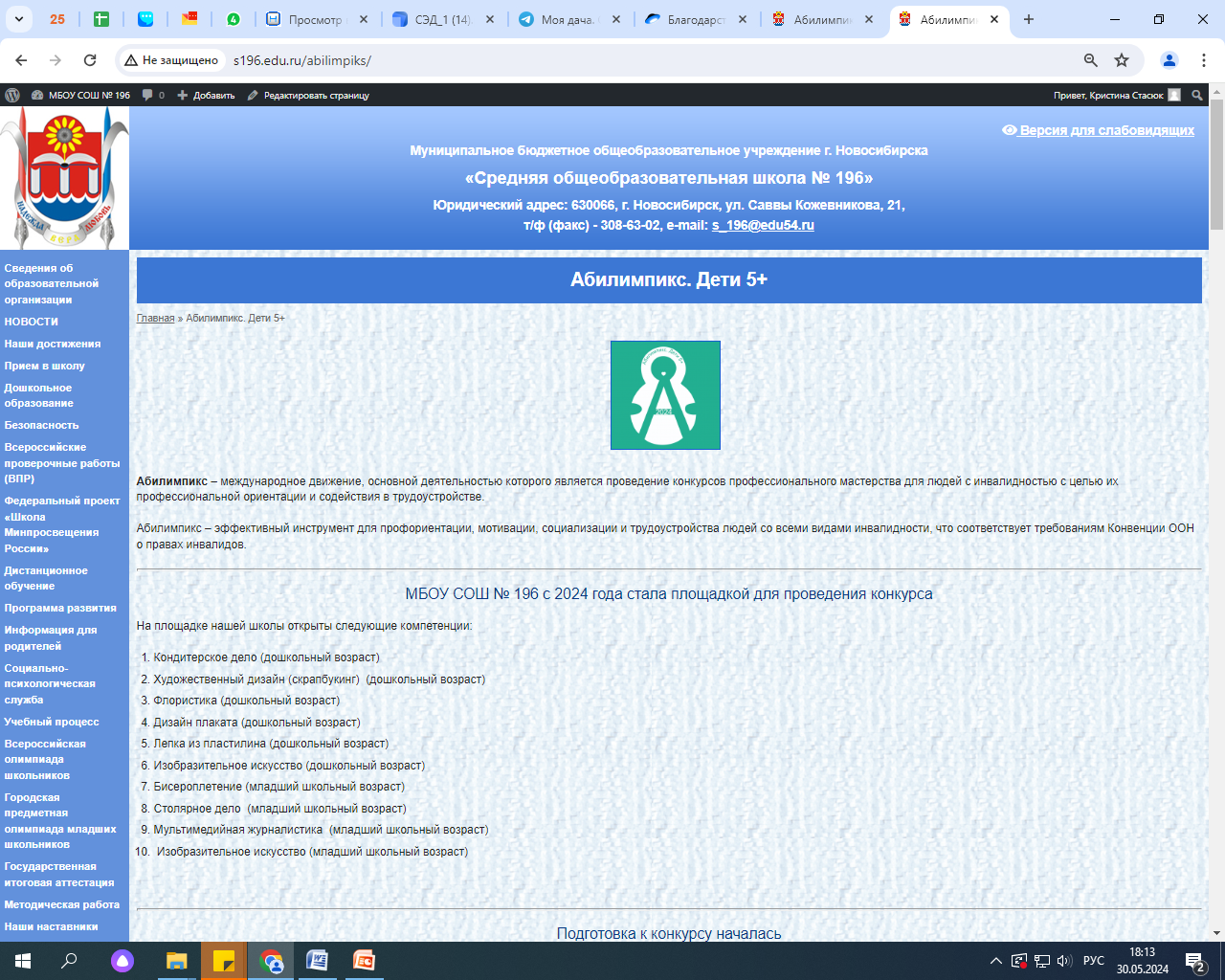 Приказ от 12.04.2024 г. №190-ОД
«Об  организации и проведении конкурса по ранней профориентации среди детей дошкольного и младшего школьного возраста с ограниченными возможностями здоровья и инвалидностью «Абилимпикс. Дети 5+» 
в МБОУ СОШ № 196»
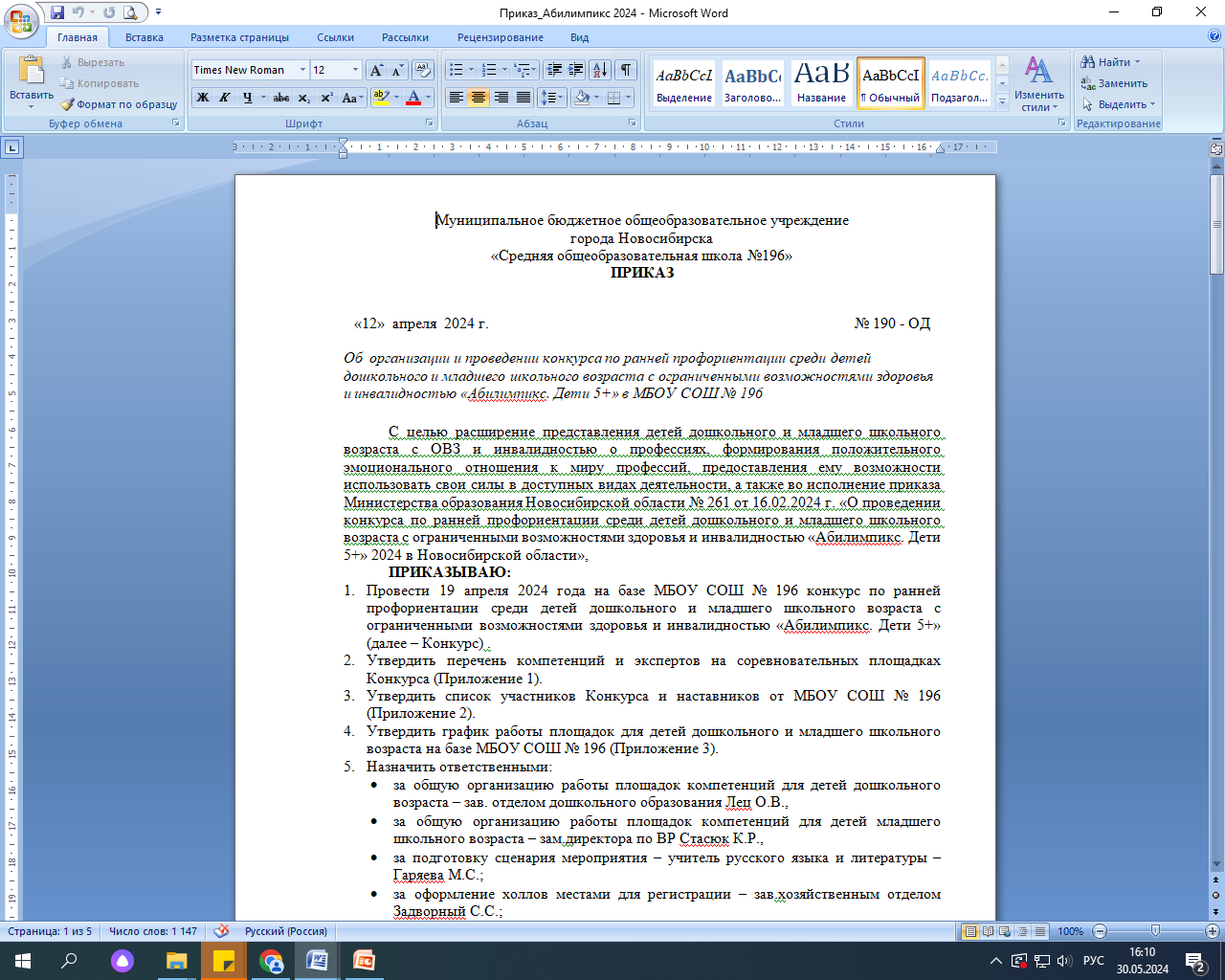 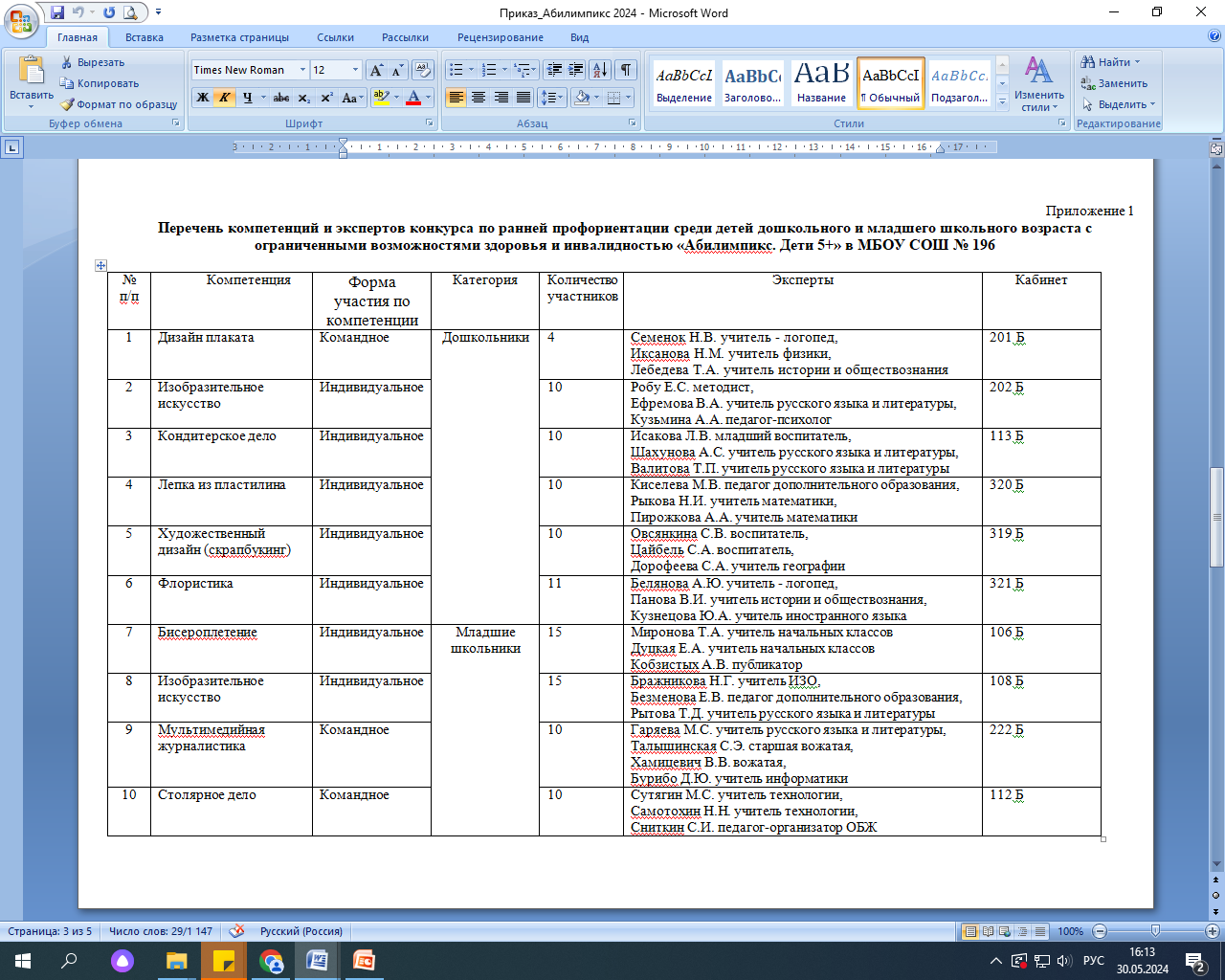 2 этап работы
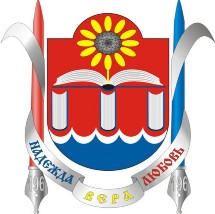 Эксперты, волонтеры
Кураторы площадки
Работа со списками участников
Подтверждение участия
Подготовка  кабинетов и рекреация к Конкурсу
Трудности:
Большое количество заявок на компетенции.
Отсутствие контактной информации об участниках и сопровождающих.
Отсутствие информации о нозологии участников.
Создание рабочих чатов, страницы на сайте школы
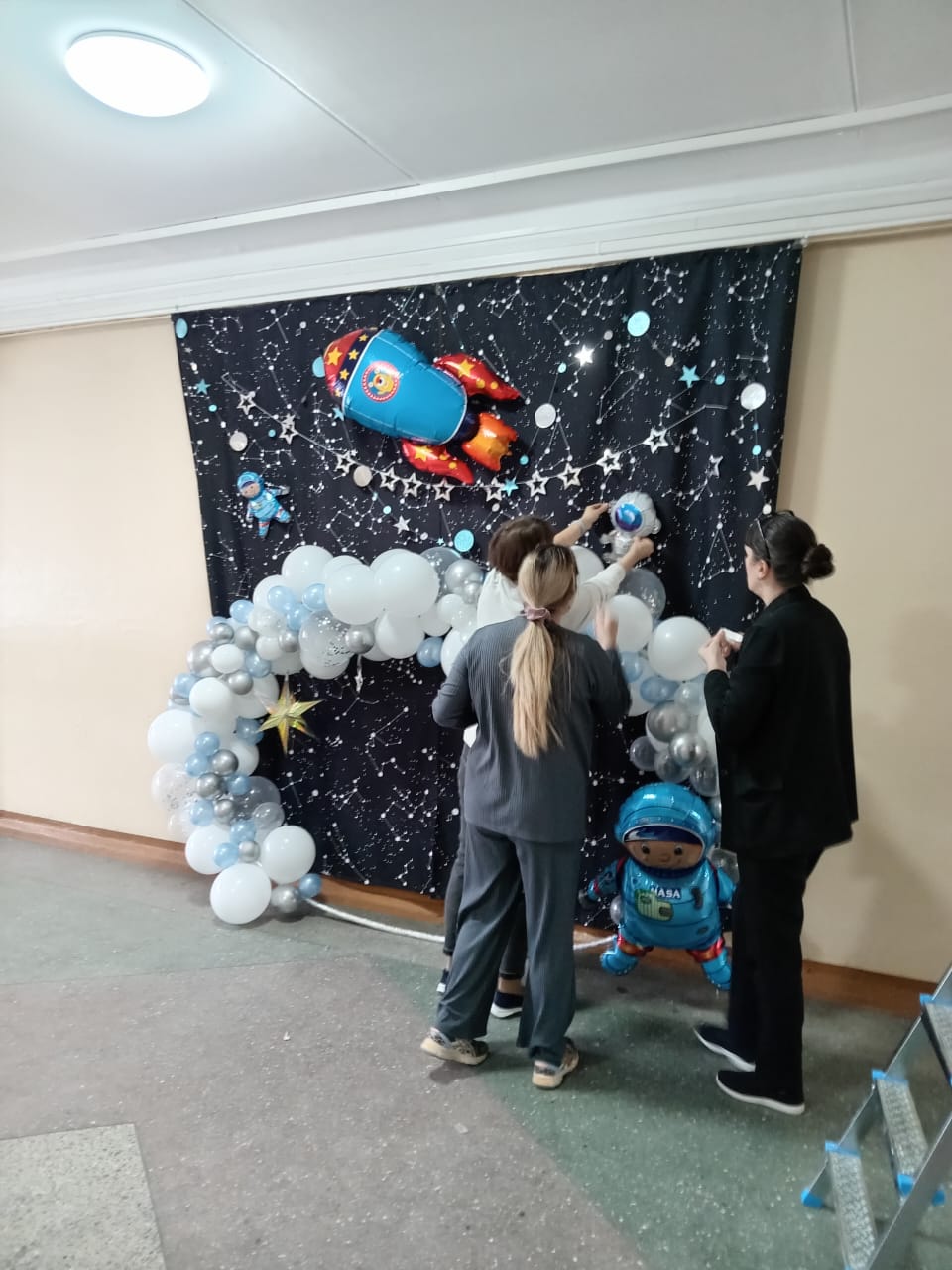 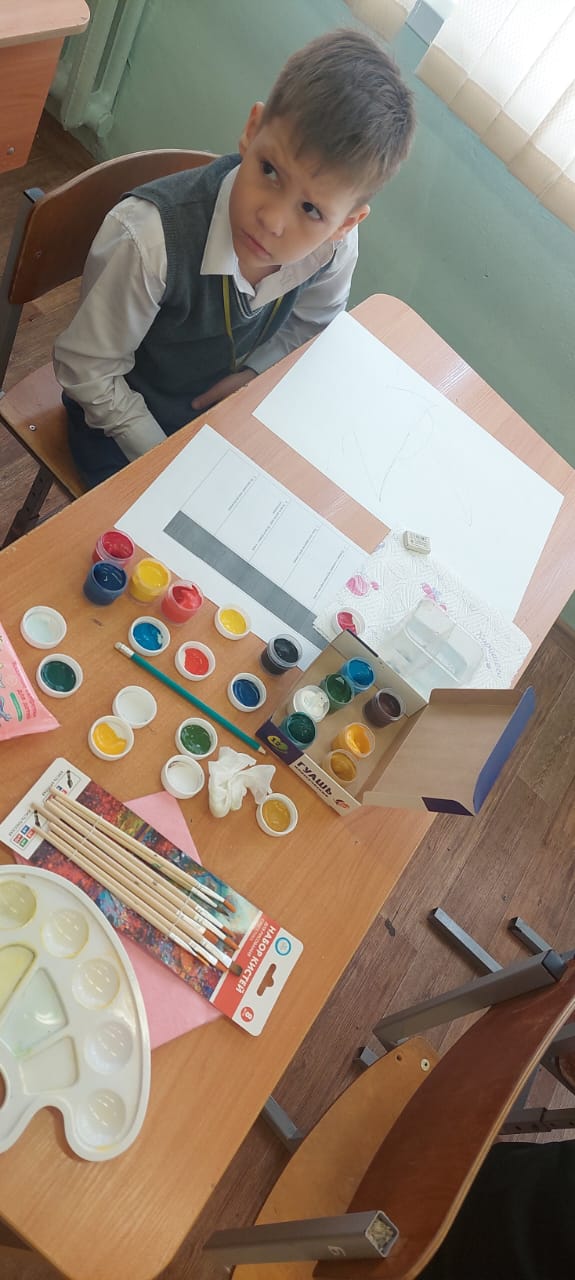 Организация участия конкурсантов в дистанционном формате
основной  этап
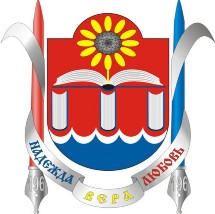 19 апреля 2024 г.
Трудности:
Замена участников Конкурса на этапе реистрации.
 Прибытие большего количества участников на компетенцию, чем предполагалось.
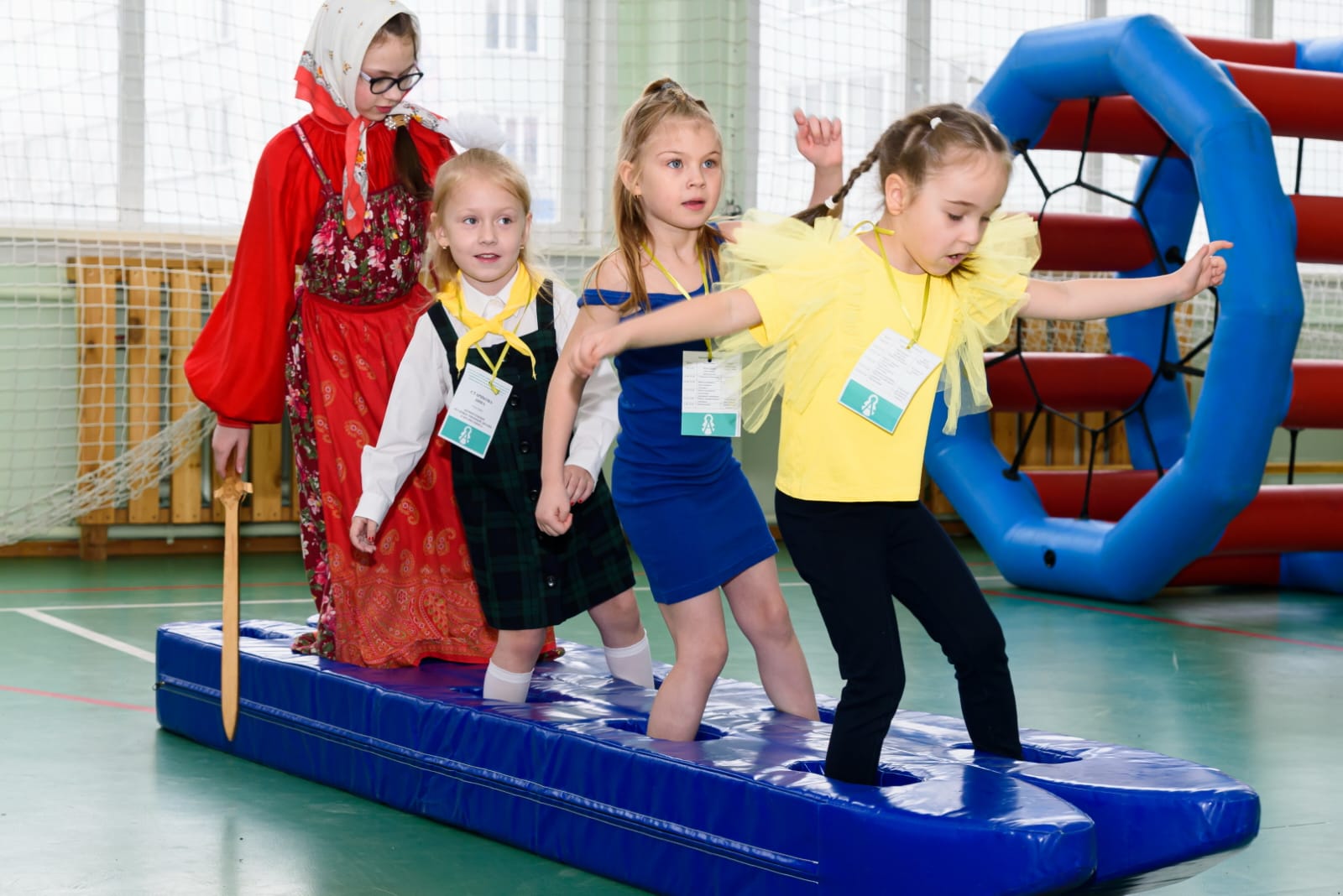 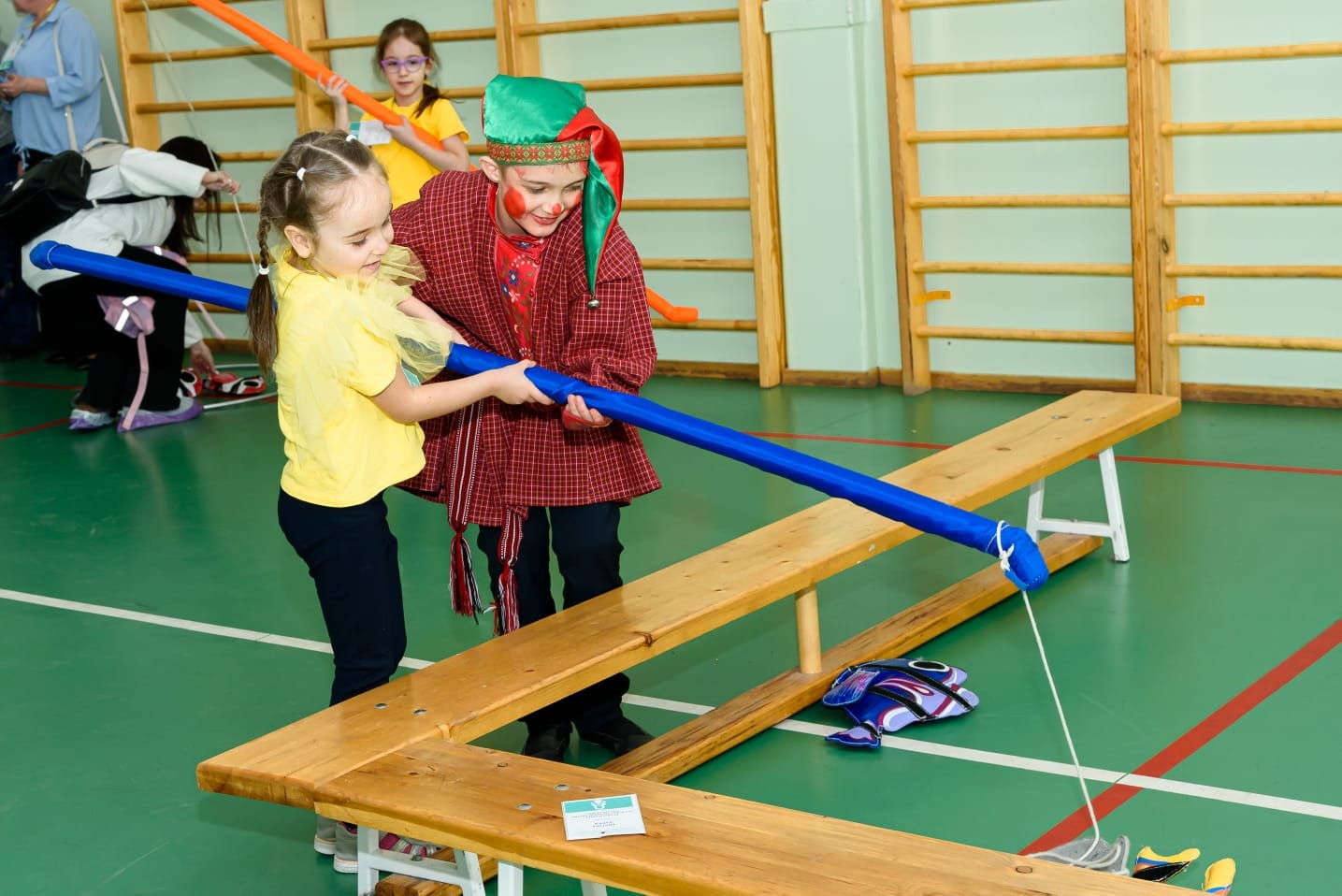 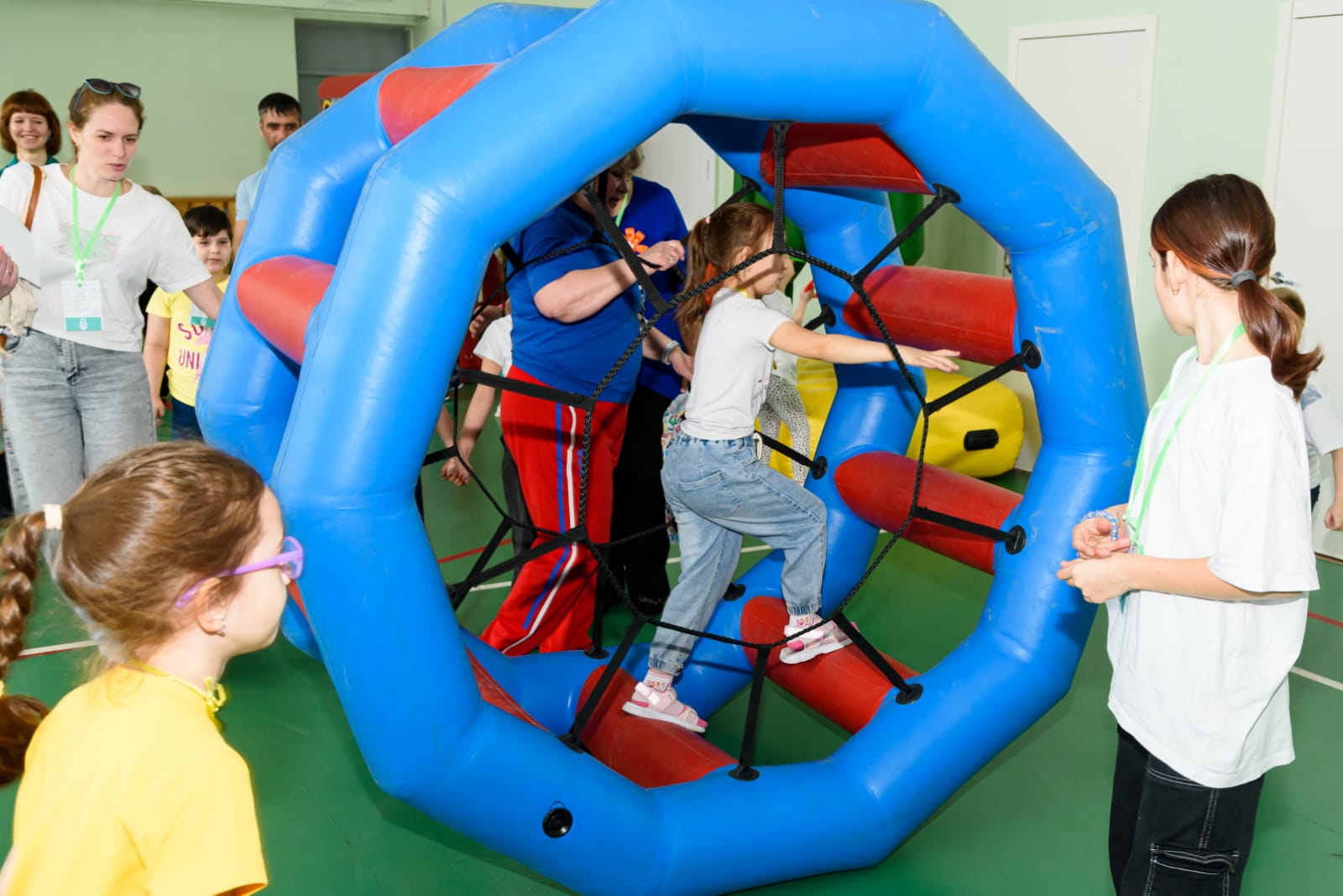 «Абилимпикс. Дети5+»
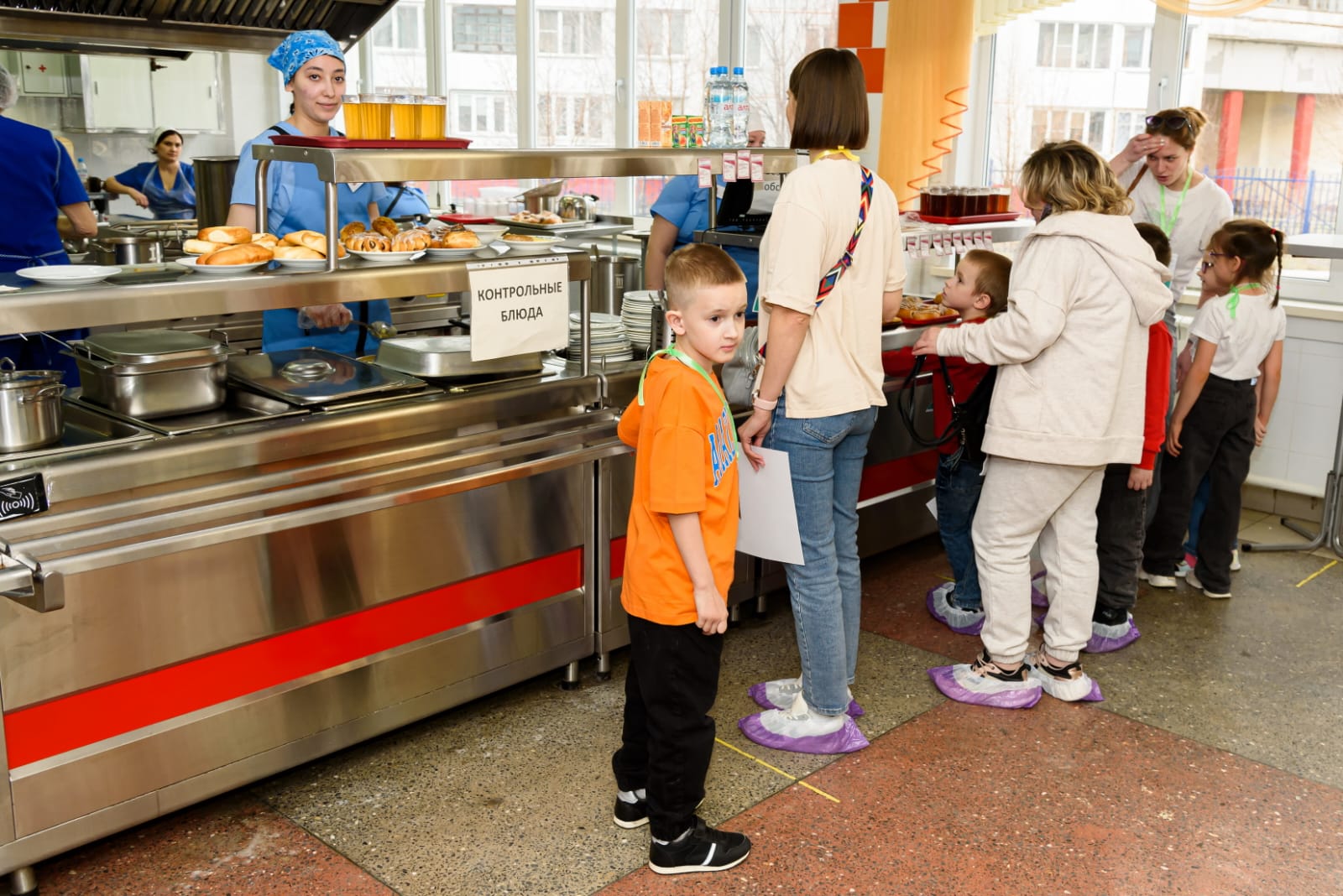 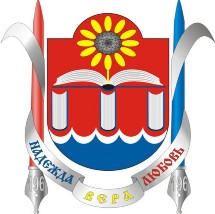 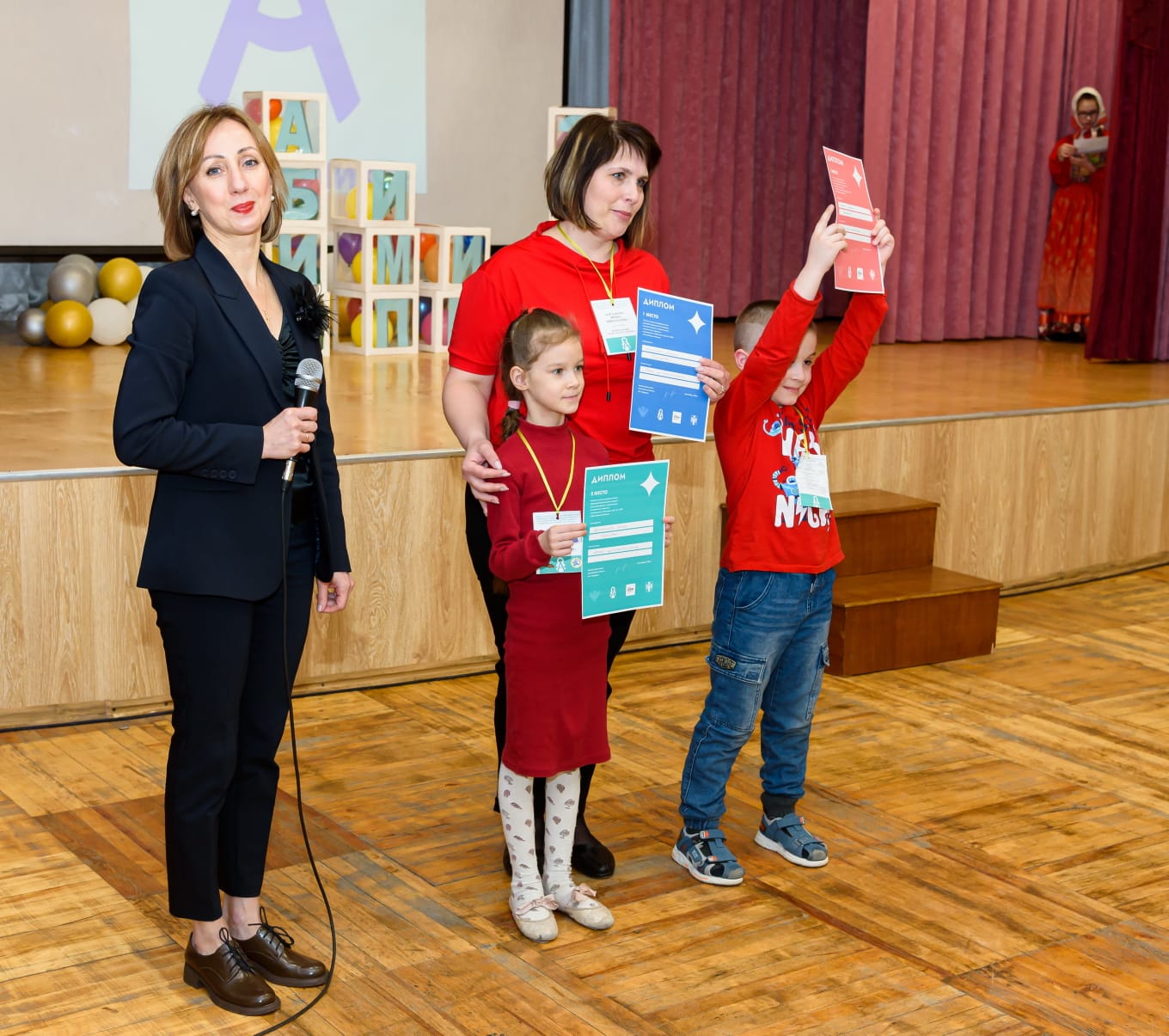 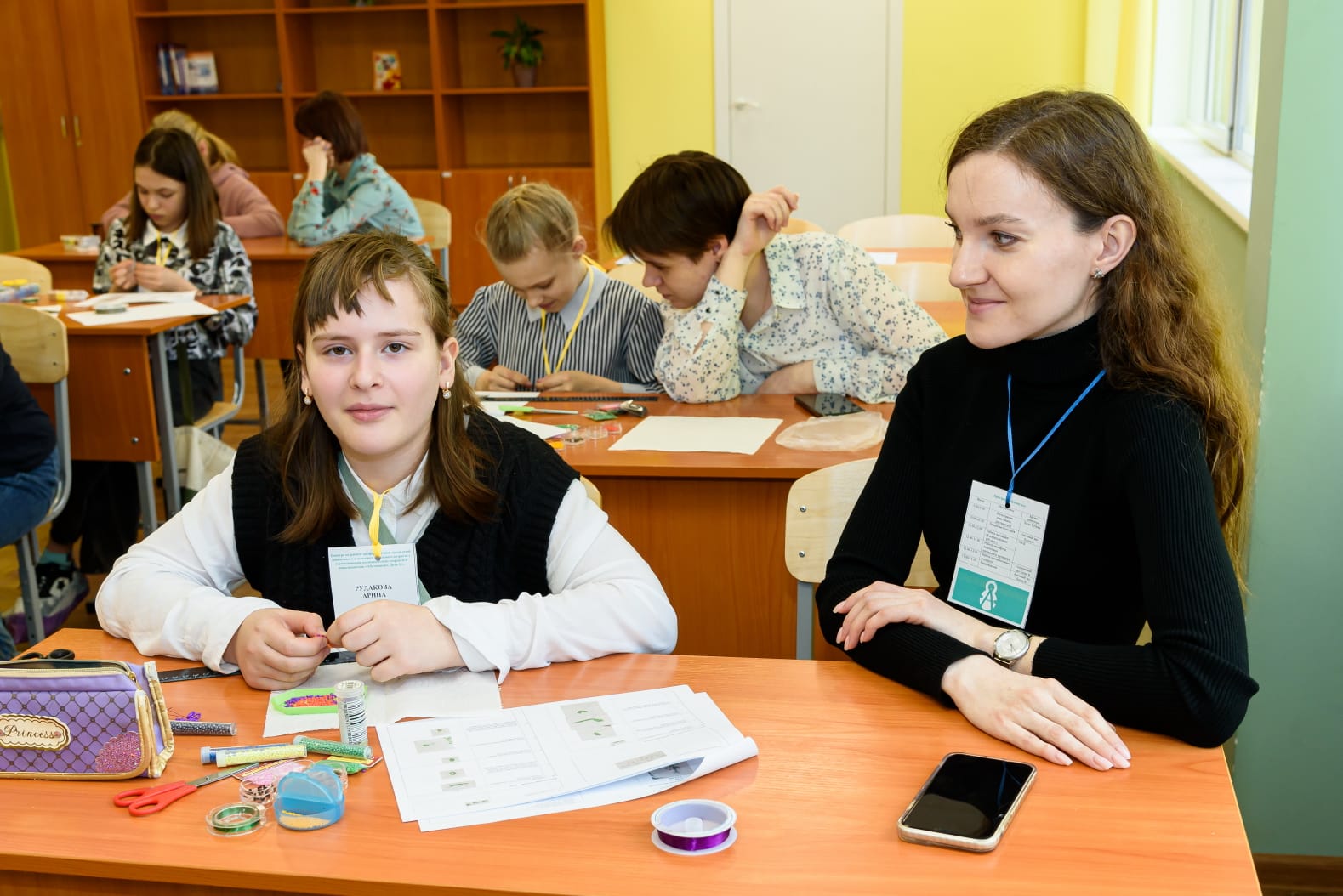 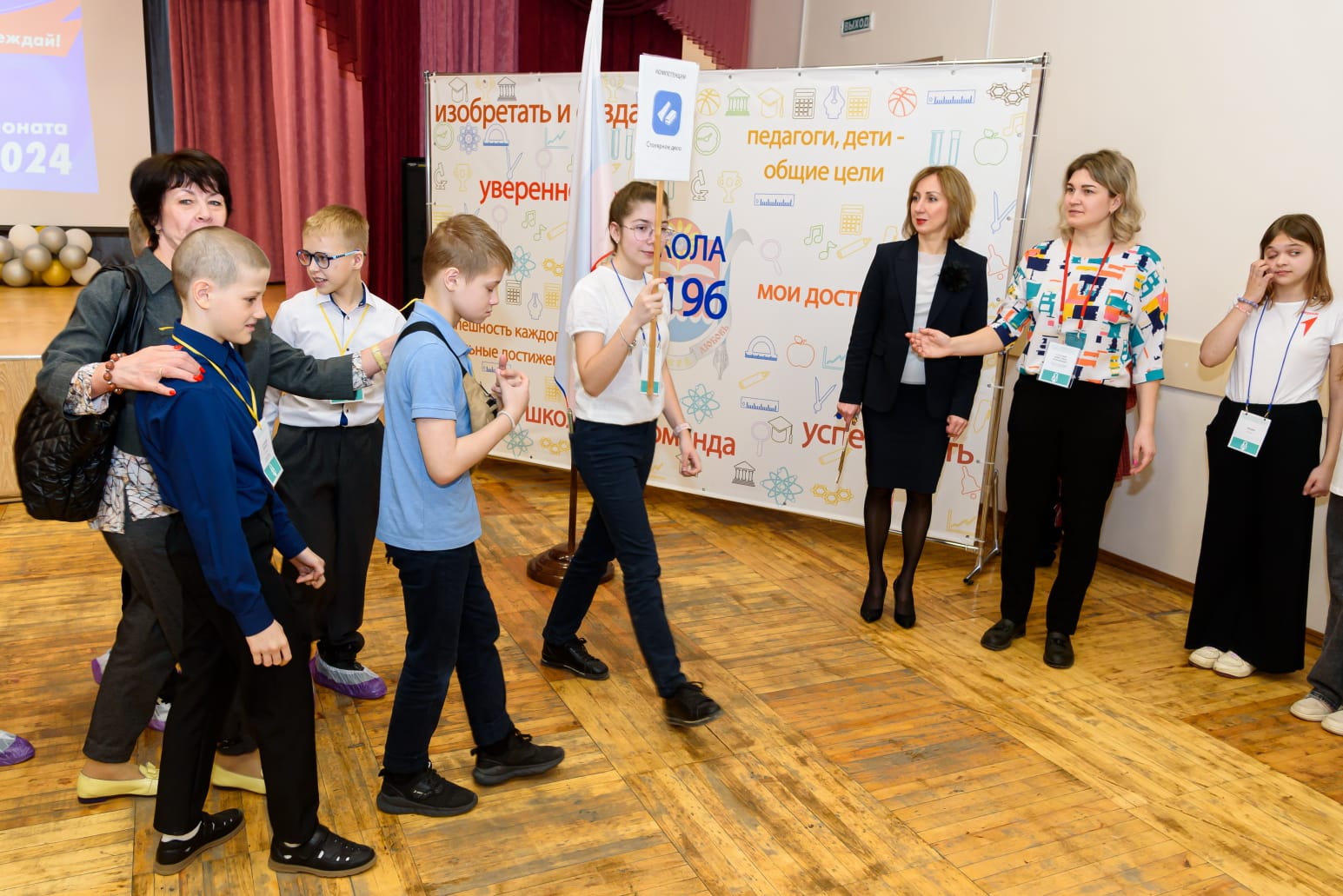 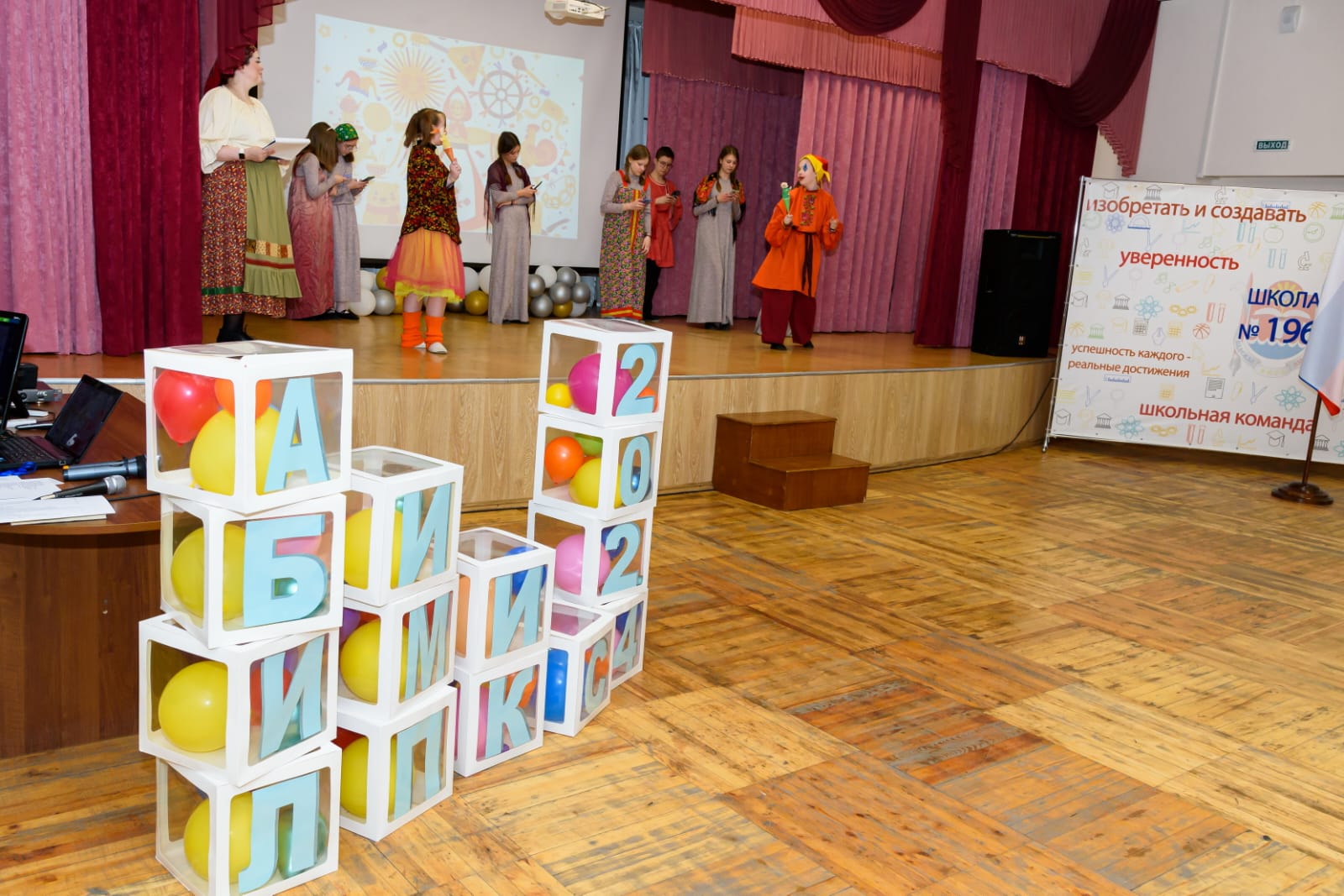 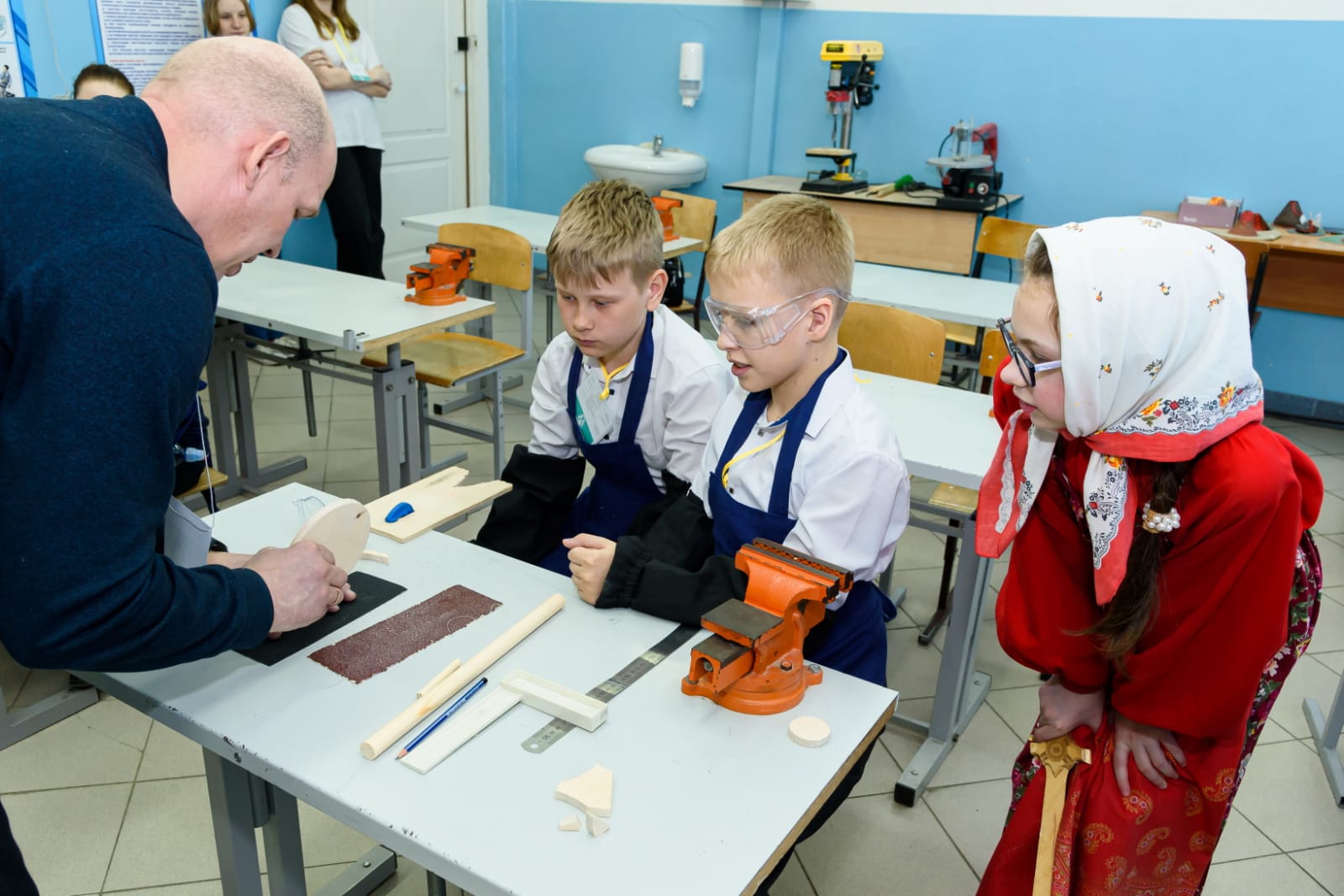 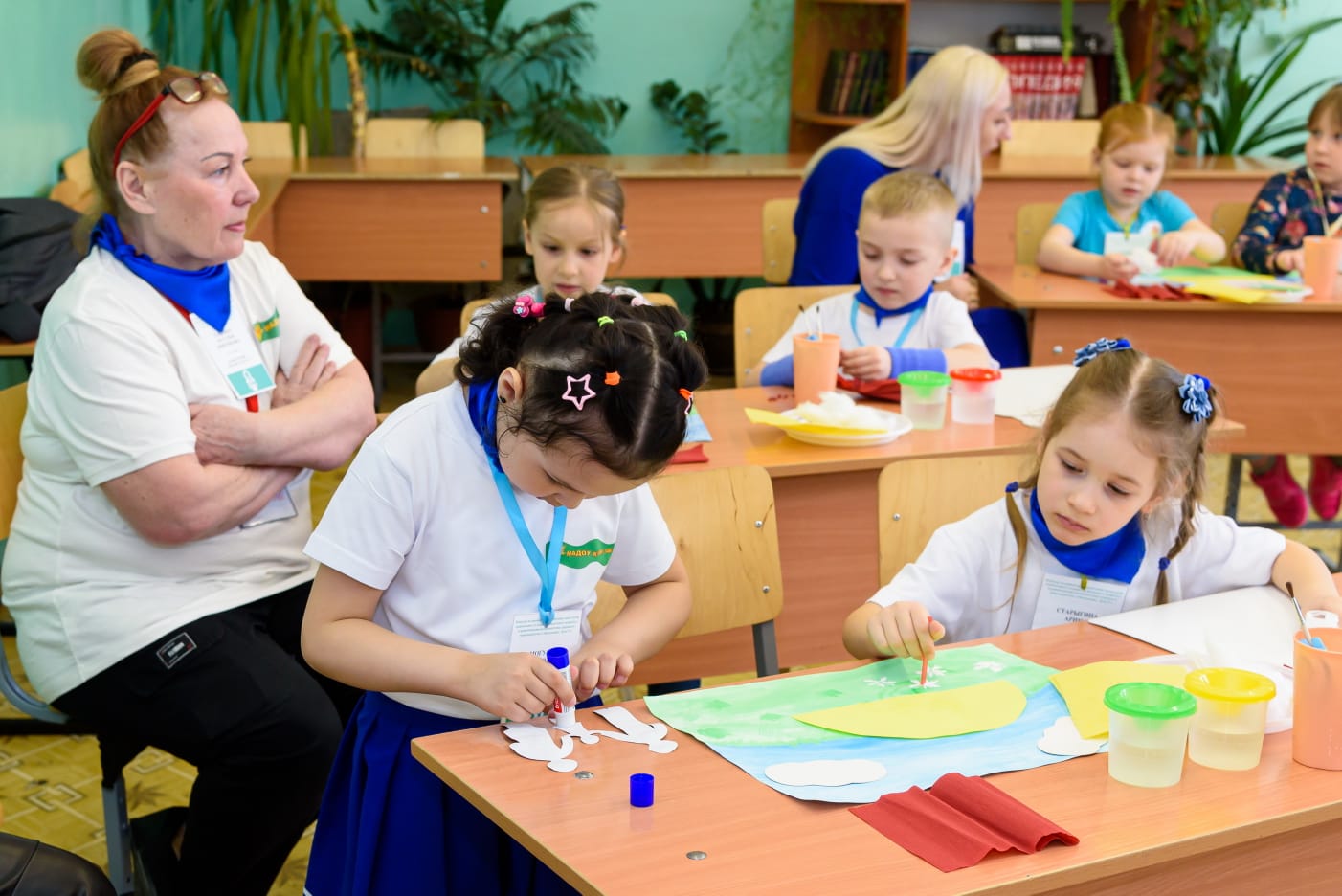 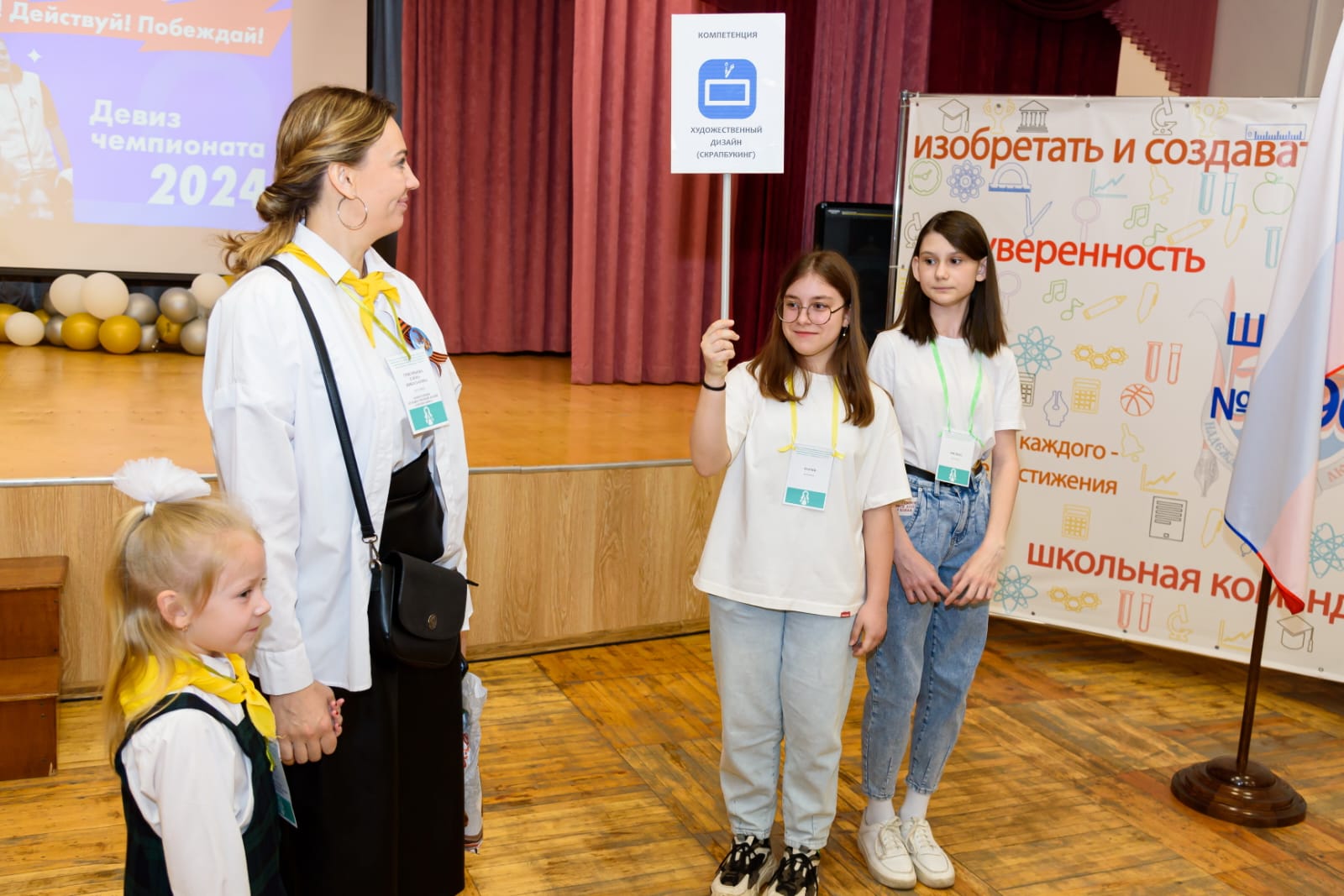 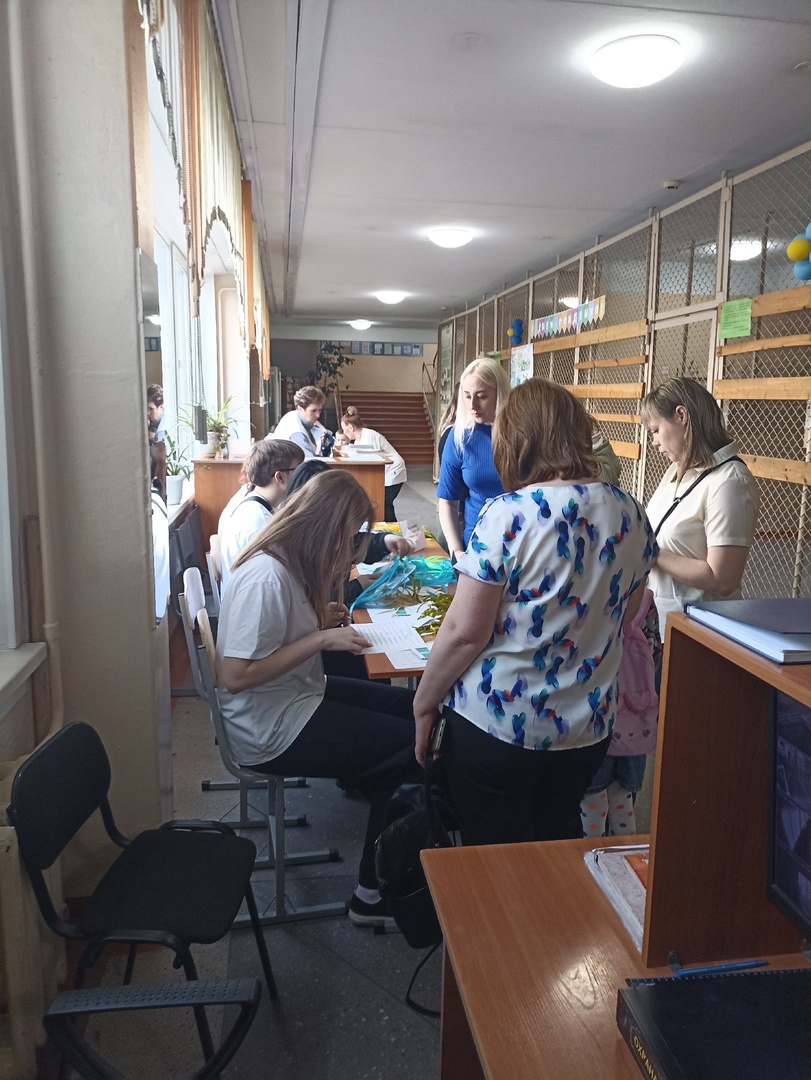 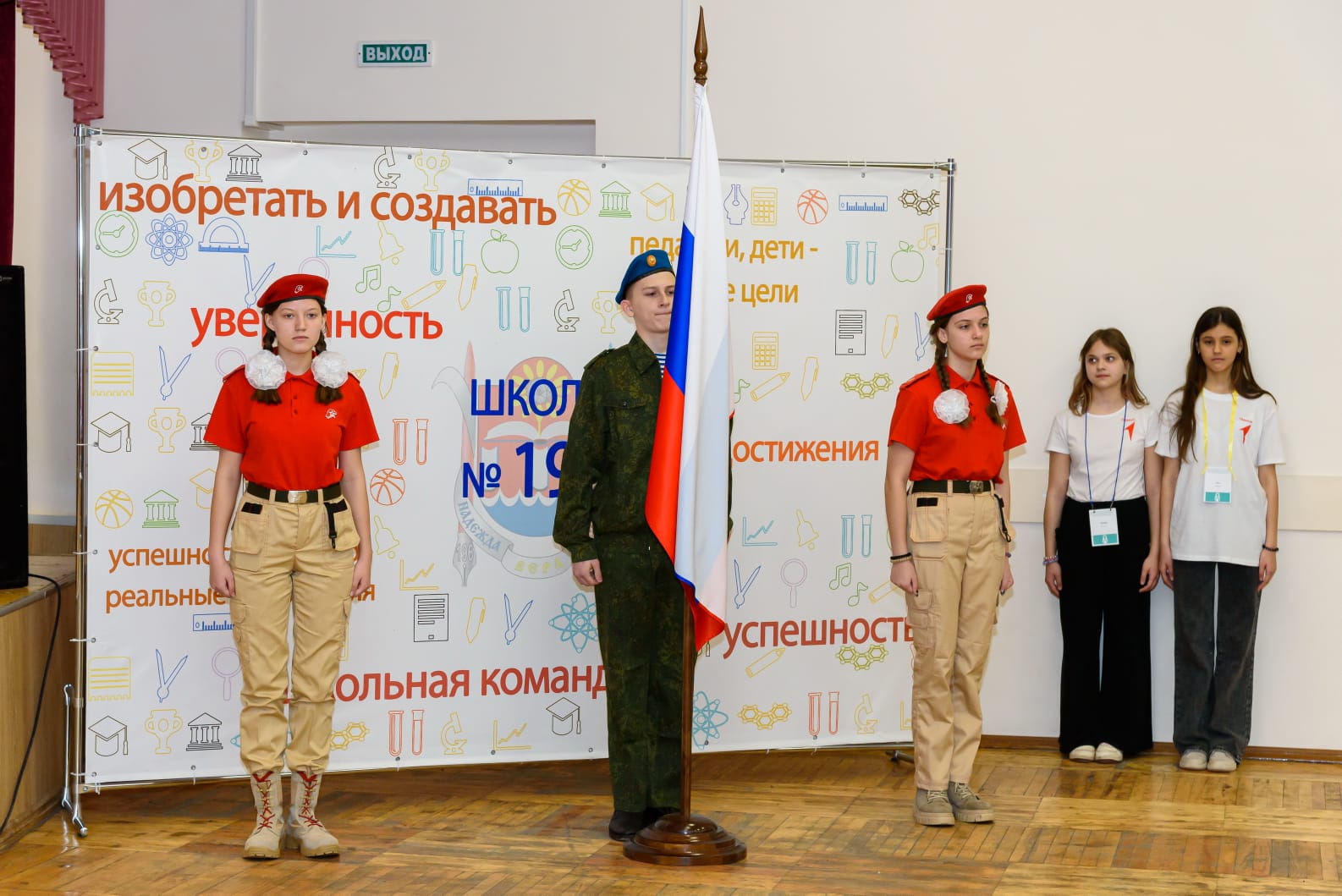 Итоги участия
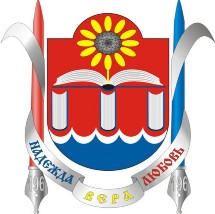 Информирование об участниках площадки с контактными данными сопровождающих, нозологии участников.
Предоставления возможности площадкам принимать заявки от участников.
Наградные материалы должны быть по отдельным градациям (эксперты и  главные эксперты, ведущие площадку должны иметь разный уровень грамот).
СПАСИБО ЗА ВНИМАНИЕ